Come coinvolgere gli studenti nella formazione online
Partner: CIT
Obiettivi & Finalità
Al termine di questo modulo sarei in grado di:
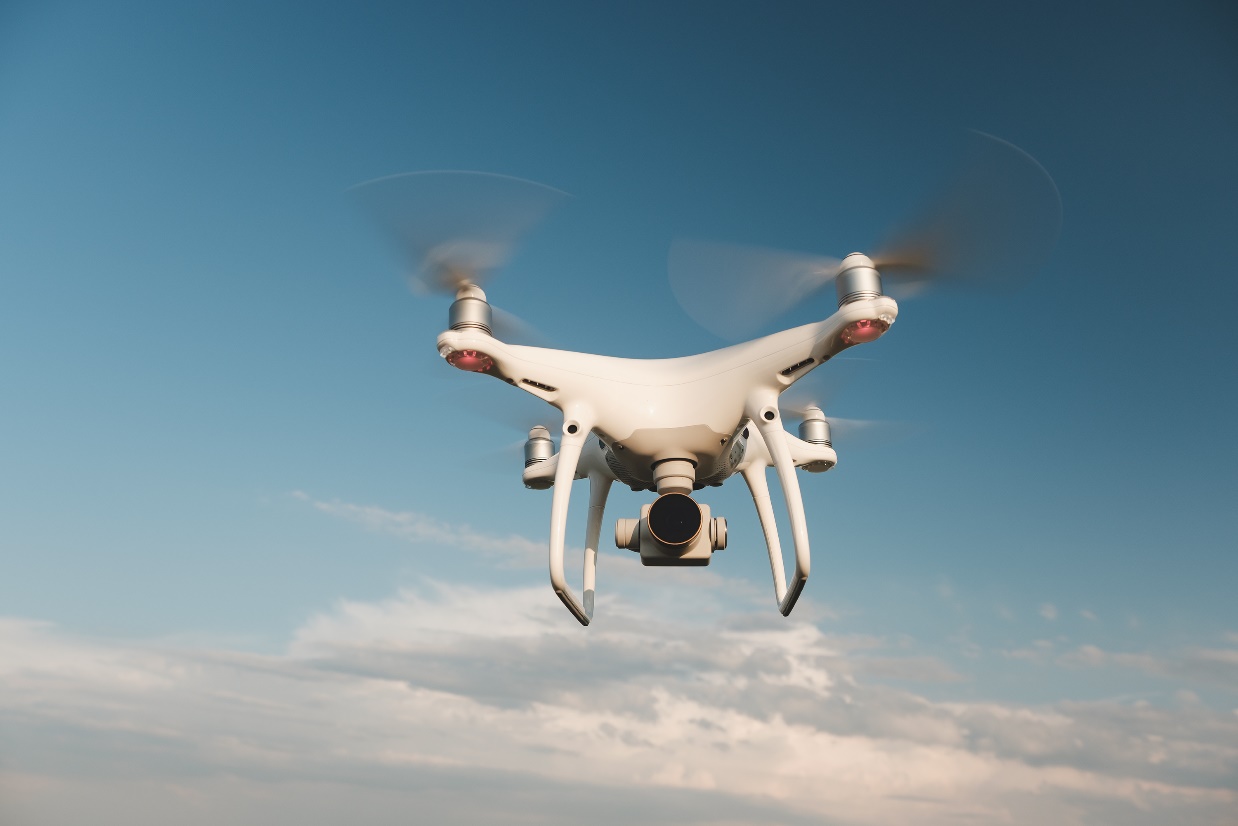 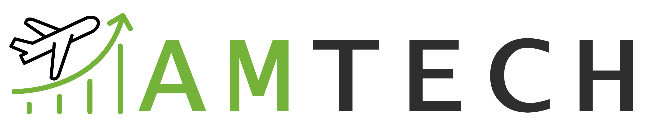 Panoramica
Comprendere l'importanza del coinvolgimento degli studenti nella formazione online

Identificare le strategie per creare un ambiente di apprendimento online coinvolgente


Scoprire i suggerimenti per promuovere l’apprendimento attivo

Comprendere il ruolo della tecnologia nel coinvolgimento degli studenti, insistendo sull’uso efficace degli strumenti e delle piattaforme tecnologiche per promuovere il coinvolgimento degli studenti nella formazione online

Affrontare le sfide/preoccupazioni e le soluzioni per il coinvolgimento degli studenti online

Monitorare e valutare il coinvolgimento degli studenti nella formazione online
Nuove strategie
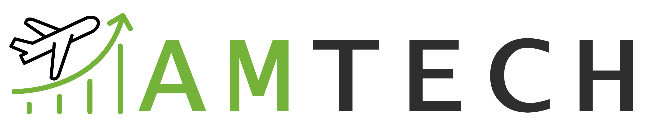 Nuovi
consigli
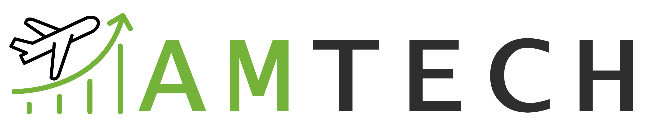 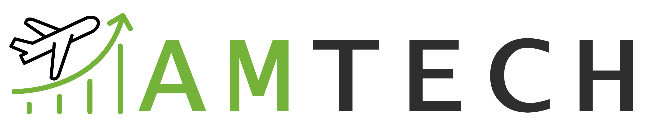 Ruolo ICT
Immagine di ArthurHidden su Freepik
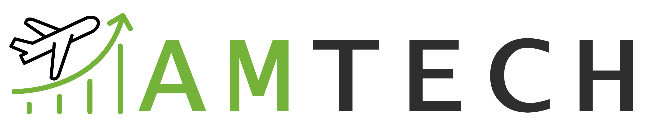 Sfide
Monitoraggio
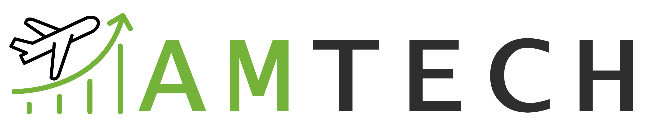 Indice
Unità 1: Coinvolgere e interagire con gli utenti nella formazione online

Sezione 1.1: Strategie per coinvolgere gli utenti con i contenuti digitali nella formazione online
Sezione 1.2: Monitoraggio del coinvolgimento degli utenti e raccolta di feedback
Sezione 1.3: Rispondere ai commenti degli utenti e affrontare i problemi


Unità 2: Analizzare e migliorare l’erogazione della formazione online

Sezione 2.1: Metriche e analisi per misurare il successo dell’erogazione della formazione online
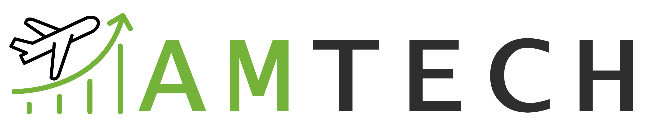 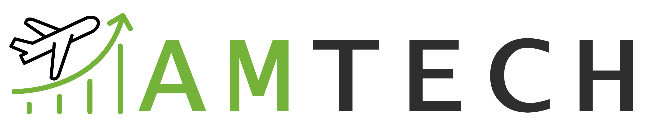 Unità 1: Coinvolgere e interagire con gli utenti nella formazione online
Sezione 1.1: Strategie per coinvolgere gli utenti con i contenuti digitali nella formazione online
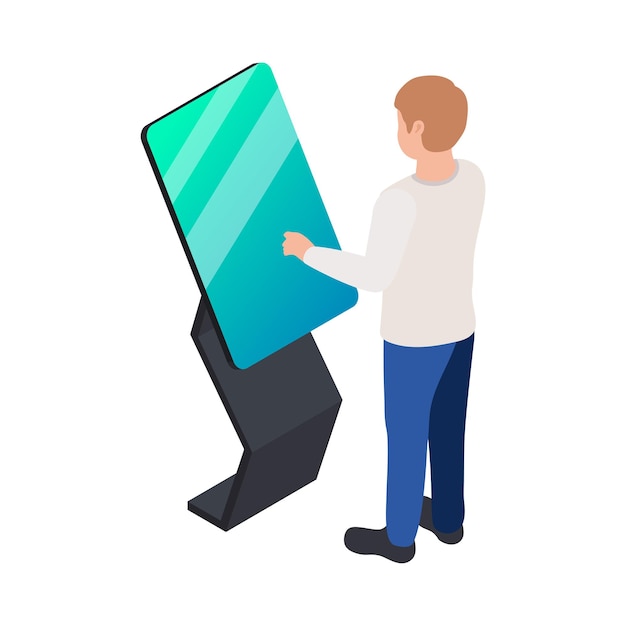 Esistono diverse strategie semplici ed efficaci per coinvolgere gli utenti con i contenuti digitali nella formazione online, come ad esempio:
 
Contenuti interattivi: Una delle sfide più grandi della formazione online è quella di mantenere gli studenti impegnati. In questo senso, è fondamentale  incorporare elementi interattivi nella formazione. Gli elementi interattivi possono assumere diverse forme, come quiz, sondaggi e simulazioni interattive che consentono agli studenti di partecipare attivamente al processo di apprendimento. Gli elementi interattivi possono aiutare gli studenti ad imparare in modo divertente e a ricordare meglio le informazioni. Un quiz dopo un modulo di formazione può aiutare a ricordarlo meglio, mentre un gioco che simula una situazione reale  può aiutare gli studenti a utilizzare ciò che hanno imparato. Incorporare elementi interattivi, incoraggiare la partecipazione, promuovere l’apprendimento attivo e fornire un feedback immediato, migliorando l’esperienza di apprendimento complessiva.
Fonte delll’immagine: Freepik.com
Unità 1: Coinvolgere e interagire con gli utenti nella formazione online
Sezione 1.1: Strategie per coinvolgere gli utenti con i contenuti digitali nella formazione online
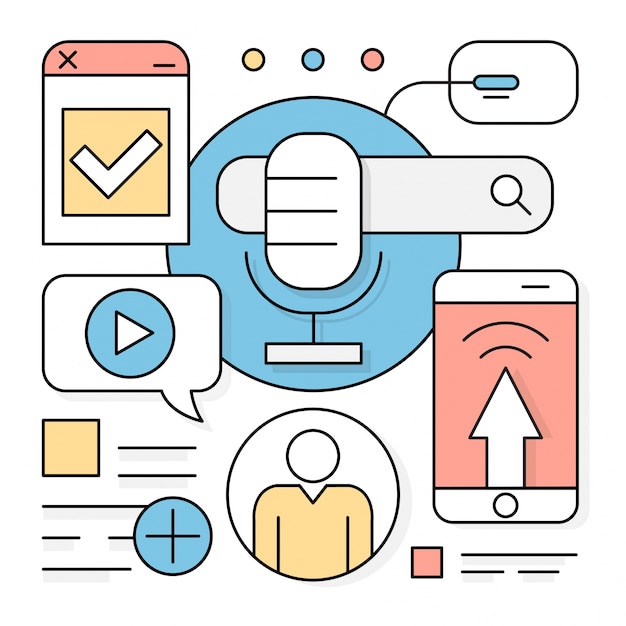 Integrazione multimediale:  I corsi di formazione online basati sul testo possono diventare rapidamente noiosi e poco coinvolgenti. In questo senso, è estremamente importante incorporare elementi multimediali nei corsi di formazione. La multimedialità può essere rappresentata da immagini, video, animazioni, infografiche e clip audio per rendere il contenuto visivamente accattivante e coinvolgente. La multimedialità non solo rende la formazione più interessante e coinvolgente, ma può anche aiutare lo studente a trattenere meglio i concetti chiave. Il multimediale aiuta a rompere la monotonia dei contenuti testuali e può trasmettere efficacemente informazioni complesse in un formato più digeribile. Gli elementi multimediali possono anche creare un legame emotivo con gli studenti, utilizzando immagini o video che evocano sentimenti legati all'argomento insegnato. Non bisogna avere paura di utilizzare diverse modalità per visualizzare i contenuti del corso, tra cui audio, video, immagini, mappe concettuali, ecc.
Gamification: Incorporare elementi di gioco come classifiche, badge, sfide e ricompense per rendere l’esperienza di apprendimento più piacevole e motivante. La gamification aggiunge un elemento competitivo, cioè incoraggiare il monitoraggio dei progressi e fornire un senso di realizzazione, che mantiene gli utenti impegnati e motivati a continuare ad imparare.
Fonte delll’immagine: Freepik.com
Unità 1: Coinvolgere e interagire con gli utenti nella formazione online
Sezione 1.1: Strategie per coinvolgere gli utenti con i contenuti digitali nella formazione online
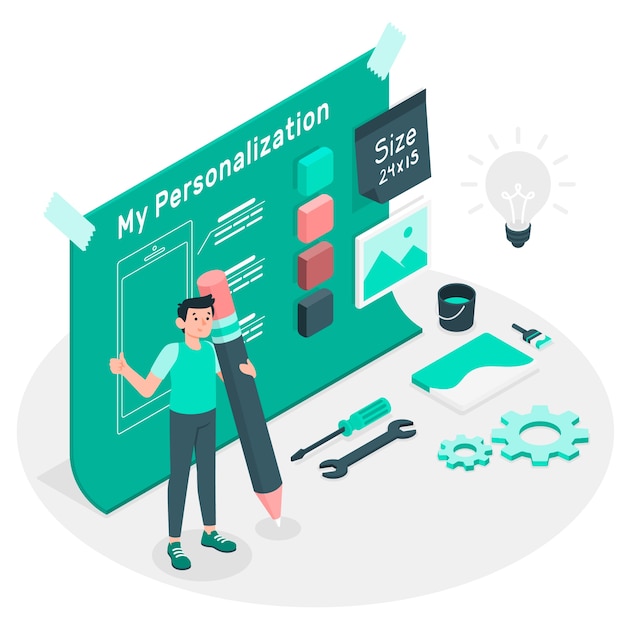 Personalizzazione: La personalizzazione sta diventando sempre più importante nella formazione online, perché aiuta gli studenti a sentirsi più legati alla formazione stessa. Personalizzando l'esperienza di apprendimento, gli studenti hanno maggiori probabilità di sentirsi coinvolti e di conservare le informazioni. Adattare i contenuti formativi alle esigenze e agli interessi specifici degli utenti, fornire agli utenti opzioni per personalizzare la loro esperienza di apprendimento, come la scelta dell’ordine dei moduli o la selezione di argomenti si è rivelato molto utile per mantenere l'interesse degli studenti. La personalizzazione aumenta il coinvolgimento degli utenti rendendo i contenuti più rilevanti e significativi per i loro obiettivi di apprendimento individuali. La personalizzazione può essere rappresentata dalla possibilità di scegliere un percorso di apprendimento o dalla personalizzazione dei contenuti in base alle preferenze. La personalizzazione può anche essere ottenuta incorporando esempi di vita reale rilevanti per il background specifico del discente. Incorporare la personalizzazione aiuta gli studenti a sentirsi più coinvolti nell'apprendimento, portando a migliori tassi di fidelizzazione. La personalizzazione può anche contribuire a ridurre i tassi di abbandono, in quanto gli studenti sono più propensi a completare un corso che è adattato alle loro esigenze e ai loro interessi.
Fonte delll’immagine: Freepik.com
Unità 1: Coinvolgere e interagire con gli utenti nella formazione online
Sezione 1.1: Strategie per coinvolgere gli utenti con i contenuti digitali nella formazione online
Apprendimento a misura ‘’di morso’’: È importante suddividere i contenuti in parti più piccole e gestibili per facilitarne il consumo. Utilizzare lezioni audio e video brevi (10 minuti). Presentazioni più brevi con diversi supporti possono ottimizzare il coinvolgimento degli studenti e consentire un facile aggiornamento in futuro. È sempre meglio distribuire i contenuti in moduli o lezioni brevi che possono essere completati in un arco di tempo specifico. Questo approccio aiuta a prevenire il sovraccarico di informazioni, migliora l’acquisizione delle informazioni e si adatta ai tempi di attenzione limitati degli utenti. 
Apprendimento sociale e collaborazione: Promuovere un senso di comunità e collaborazione incorporando elementi di apprendimento sociale, come la creazione di un gruppo o di una comunità. Esistono diversi modi per creare una comunità online e coinvolgere in modo più efficace i partecipanti. I forum sono ancora un metodo molto utilizzato per coinvolgere gli studenti e permettere loro di confrontarsi tra loro. Includere forum di discussione, attività di gruppo o aule virtuali in cui gli utenti possano interagire, condividere le proprie idee e imparare gli uni dagli altri. Portare la conversazione a loro sui social network di loro scelta. I gruppi di Facebook e LinkedIn sono solo un esempio di social network che permettono agli individui di interagire in comunità. L’interazione sociale aumenta il coinvolgimento e offre un’opportunità di apprendimento tra pari.
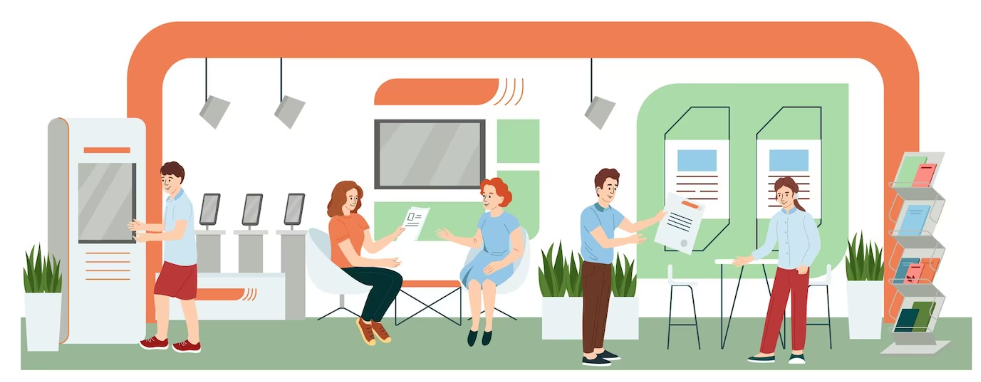 Fonte delll’immagine: Freepik.com
Unità 1: Coinvolgere e interagire con gli utenti nella formazione online
Sezione 1.1: Strategie per coinvolgere gli utenti con i contenuti digitali nella formazione online
Scenari e casi di studio reali: Una delle migliori strategie per coinvolgere gli studenti è incorporare scenari di vita reale nella formazione online, per aiutarli a vedere come i concetti studiati si applicano al mondo reale.  Creare contenuti che catturino l’attenzione per introdurre gli obiettivi di apprendimento (ad esempio, clip multimediali, documentari, casi di studio) per collegare i contenuti del corso al "mondo reale". Utilizzando situazioni realistiche, gli studenti hanno maggiori probabilità di trattenere le informazioni e di applicarle nella loro vita. Presentare scenari di vita reale e casi di studio che riflettano le applicazioni pratiche dei contenuti formativi. Questo aiuta gli utenti a capire la rilevanza del materiale e offre opportunità di pensiero critico e di risoluzione dei problemi, rendendo l’esperienza di apprendimento più coinvolgente e relazionabile.
Design compatibile con i dispositivi mobili: Nell’attuale mondo governato dai dispositivi mobili, è fondamentale che la formazione online sia ottimizzata per questi, con un layout reattivo che si adatta a schermi di diverse dimensioni e dispositivi, compresi smartphone e tablet. Questo garantisce la piena accessibilità da parte degli studenti e aumenta la flessibilità della formazione. Il design mobile-friendly consente agli utenti di interagire con i contenuti in qualsiasi momento e in qualsiasi luogo, aumentandone la facilità e la convenienza. La formazione online mobile-friendly può anche includere funzionalità specifiche per i dispositivi mobili, come la possibilità di scorrere o toccare per navigare, o di utilizzare interazioni ad attivazione vocale. Progettare i corsi con un approccio mobile può migliorare la User Experience complessiva, in quanto semplifica i contenuti e si concentra sulle informazioni più importanti.
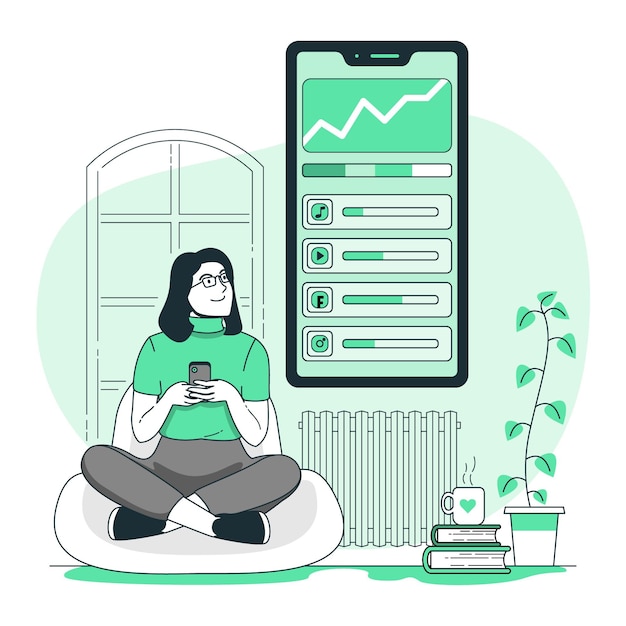 Fonte delll’immagine: Freepik.com
Unità 1: Coinvolgere e interagire con gli utenti nella formazione online
Sezione 1.1: Strategie per coinvolgere gli utenti con i contenuti digitali nella formazione online
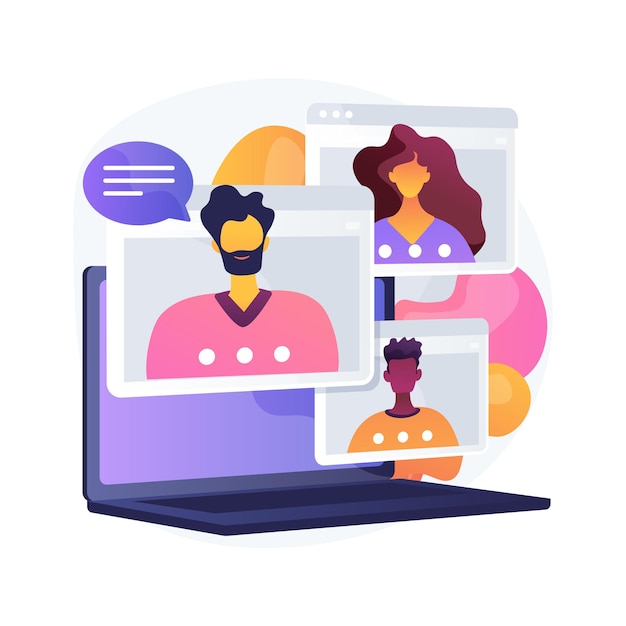 Opportunità di apprendimento continuo:  È importante offrire risorse e opportunità di apprendimento continuo al di là della formazione iniziale.  Fornire materiali aggiuntivi, letture consigliate o accesso a webinar o workshop pertinenti può aumentare l’impegno degli studenti e motivarli a proseguire l’apprendimento. Incoraggiare l’apprendimento continuo aiuta a mantenere il coinvolgimento degli utenti e favorire la conservazione delle conoscenze a lungo termine.
Webinar: Un altro modo innovativo ed efficace di coinvolgere gli studenti è quello di organizzare webinar user-friendly ed interattivi. Le persone amano i video in diretta del relatore, le diapositive, i grafici e le altre opzioni interattive dei webinar. Questa strategia consente all’insegnante di stabilire un legame molto personale con gli studenti e  l’oratore del webinar può essere più appassionato, divertente e coinvolgente della semplice lettura di un testo online. È anche interessante chiedere agli studenti di partecipare, consentendo loro di porre domande e commenti al docente tramite chat o email per aumentare il coinvolgimento e l’interazione. Questa interazione permette anche di utilizzare le strategie di coinvolgimenti della co-creazione, in cui la formazione online è realizzata grazie all’interazione degli studenti e quindi è molto più coinvolgente! La co-creazione aiuta a sviluppare un legame molto più forte, gli studenti si sentono orgogliosi perché sono diventati parte del processo di formazione e in questo senso, è importante premiare le loro idee riconoscendo il loro contributo al processo.
Fonte delll’immagine: Freepik.com
Unità 1: Coinvolgere e interagire con gli utenti nella formazione online
Sezione 1.1: Strategie per coinvolgere gli utenti con i contenuti digitali nella formazione online
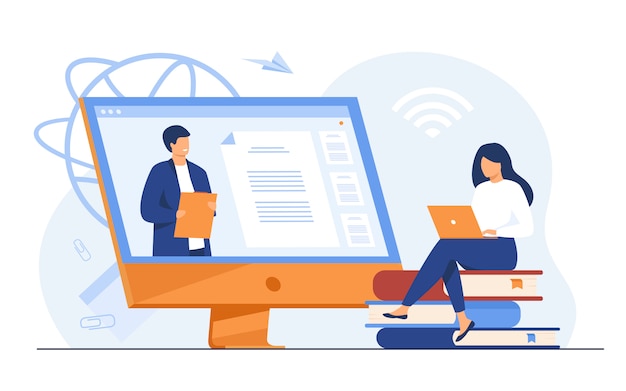 Incorporando queste strategie, la formazione online può essere resa più coinvolgente, interattiva ed efficace nel catturare l’attenzione degli utenti, promuovere la partecipazione attiva e migliorare l’esperienza di apprendimento complessiva. Trovare la giusta strategia di coinvolgimento richiede tempo, ma l’ICT offre molti ottimi modi per interagire e coinvolgere gli studenti online. Approfittare di tutti gli strumenti e le risorse gratuite disponibili, testarli nella propria formazione online ed elaborare un piano per coinvolgere e interagire meglio con i propri corsisti per un’esperienza di apprendimento di successo!
Fonte delll’immagine: Freepik.com
Unità 1: Coinvolgere e interagire con gli utenti nella formazione online
Sezione 1.2: Monitoraggio del coinvolgimento degli utenti e raccolta di feedback
Il monitoraggio del coinvolgimento degli utenti e la raccolta dei feedback sono due attività fondamentali per garantire una formazione online efficace. Ci sono alcune azioni che possiamo intraprendere prima dell’inizio della lezione, come ad esempio assicurarci che gli studenti abbiano le competenze di base necessarie per comprendere i contenuti della formazione.

Bisogna assicurarsi che la terminologia sia adatta alle conoscenze degli studenti e dare loro il tempo di memorizzare correttamente i concetti. 
 
Una volta che gli studenti entrano nell’area di formazione online devono sentirsi nel posto giusto e bisogna creare un’esperienza accogliente per aiutarli, indipendentemente dal loro background. È importante prendere in considerazione i segnali non verbali che si possono cogliere dal pubblico e, in questo senso, è fondamentale chiedere agli studenti di tenere la telecamera accesa, in modo da poter monitorare il loro coinvolgimento.
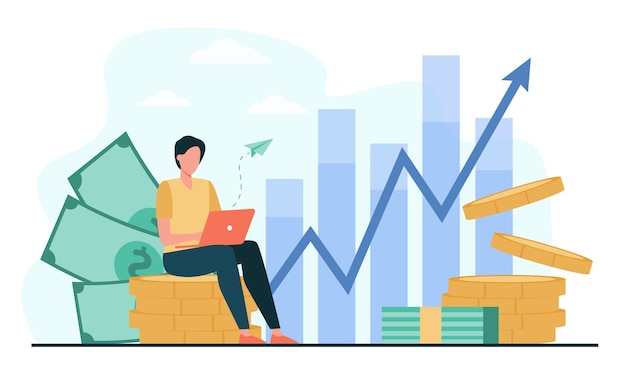 Fonte delll’immagine: Freepik.com
Unità 1: Coinvolgere e interagire con gli utenti nella formazione online
Sezione 1.2: Monitoraggio del coinvolgimento degli utenti e raccolta di feedback
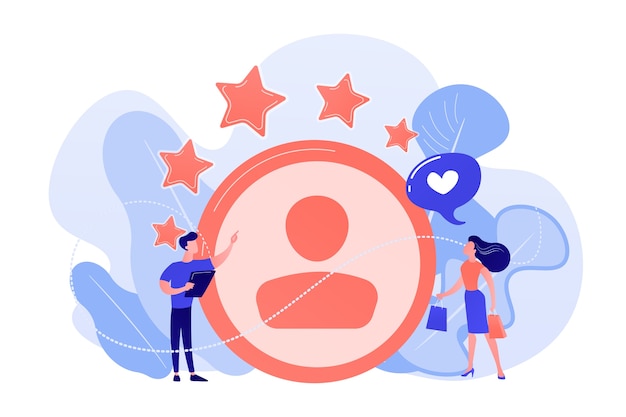 È sempre interessante iniziare la formazione online con una rapida presentazione del formatore, includendo hobby, famiglia, animali domestici per creare un legame umano, e se possible, dare la possibilità ai partecipanti di presentarsi per costruire una comunità di formazione. Utilizzare un’attività per rompere il ghiaccio per far sì che gli studenti si presentino (ad esempio, discussione introduttiva, creazione di una diapositiva in PowerPoint su se stessi). 
 
Durante la lazione, si dovrebbe incoraggiare gli studenti a partecipare in classe e ricevere un feedback immediato utilizzando strumenti ICT e sondaggi, come Padlet, per consentire ai corsisti di condividere le loro intuizioni durante la formazione e di comunicare tra loro. Misurare regolarmente la temperatura e cercare di cogliere il feedback del pubblico per monitorare il grado di coinvolgimento.
Fonte delll’immagine: Freepik.com
Unità 1: Coinvolgere e interagire con gli utenti nella formazione online
Sezione 1.2: Monitoraggio del coinvolgimento degli utenti e raccolta di feedback
Una volta terminato il corso, è importante utilizzare I programmi online per rafforzare le competenze apprese e applicarle alla vita reale.

Chiedere quali sono gli argomenti che gli studenti hanno trovato più difficili e offrire ulteriore supporto a chi ne ha bisogno.
 
Nella formazione online è estremamente importante implementare funzioni di tracciamento dei progressi  che consentano agli utenti di monitorare i progressi e di ricevere un feedback sulle loro prestazioni. Il feedback è una caratteristica essenziale nell’apprendimento online. Per questo è importante fornire agli studenti meccanismi di feedback nella loro formazione, come quiz, test e altre attività per valutare il loro livello di competenza. Un feedback chiaro e indicatori di progresso motivano gli utenti e danno un senso di realizzazione quando vedono i loro progressi nella formazione. E se vengono presentati dei risultati, festeggiare insieme, perché il loro successo è il proprio successo!
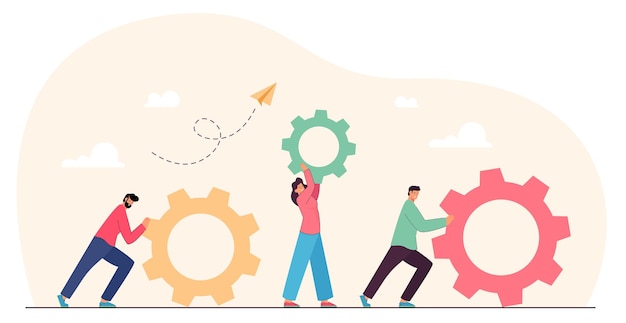 Fonte delll’immagine: Freepik.com
Unità 1: Coinvolgere e interagire con gli utenti nella formazione online
Sezione 1.2: Monitoraggio del coinvolgimento degli utenti e raccolta di feedback
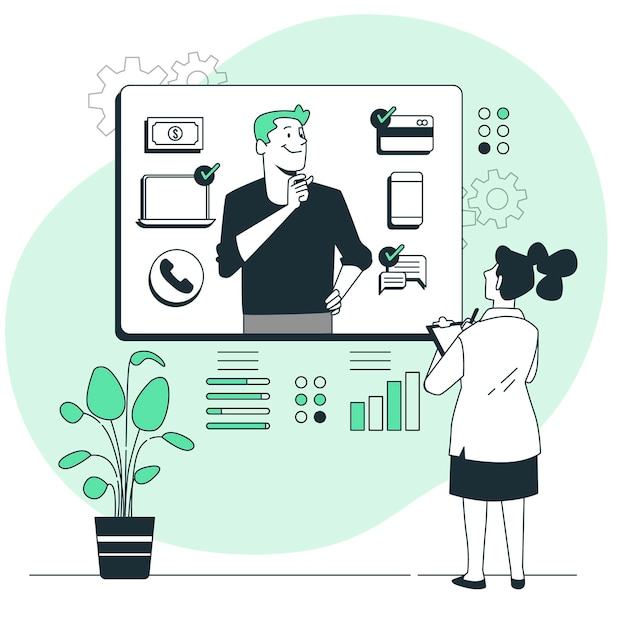 Per avere successo nel coinvolgimento degli studenti è necessario prendersi il tempo necessario per ascoltarli. Non è sufficiente istruirli; si dovrebbe dimostrare che si apprezzino i loro pensieri e che c’è un’interazione tra persone reali nella vita reale. Assicurarsi di rispondere sia ai feedback positivi che a quelli negativi. Il feedback è particolarmente utile anche per la futura personalizzazione della formazione, per assicurarsi che risponda davvero alle esigenze dei partecipanti. 
 
Il feedback può essere di tipo cognitivo (relativo alle informazioni su come gli studenti apprendono e comprendono il materiale formativo), comportamentale (informazioni su come gli studenti si comportano in classe, ad esempio andando a lezione regolarmente e completando i compiti) o sociale (come gli studenti parlano e lavorano con gli altri nella loro classe, partecipando alle conversazioni online e lavorando insieme ai progetti). Infine, in caso di necessità, gli interventi del formatore dovrebbero essere leggeri per assicurarsi che lo studente possa recuperare il suo percorso formativo al suo ritmo, garantendo la sua autonomia, evitando la demotivazione.
Fonte delll’immagine: Freepik.com
Unità 1: Coinvolgere e interagire con gli utenti nella formazione online
Sezione 1.3: Rispondere ai commenti degli utenti e affrontare i problemi
Rispondere ai commenti degli utenti e affrontare le loro preoccupazioni nella formazione online è essenziale per promuovere un ambiente di apprendimento positivo e mantenere il coinvolgimento degli studenti. Ecco alcune linee guida per rispondere efficacemente ai commenti degli utenti e affrontare le loro preoccupazioni:
 
Risposta tempestiva: Cercare di rispondere ai commenti e ai dubbi degli utenti in modo tempestivo. Le risposte tempestive dimostrano che si apprezzi il loro contributo e che ci si impegni a soddisfare le loro esigenze. Idealmente, cercare di rispondere entro 24-48 ore, a seconda dell’urgenza della questione. Bisogna essere presenti nel proprio corso, mostrandosi presenti più volte alla settimana
Ascolto attivo: Leggere attentamente i commenti degli utenti per comprendere appieno le loro preoccupazioni. Prendersi il tempo necessario per comprendere la loro prospettiva e il problema di fondo che stanno esprimendo. Evitare di fare ipotesi o di saltare alle conclusioni prima di aver compreso appieno il contesto
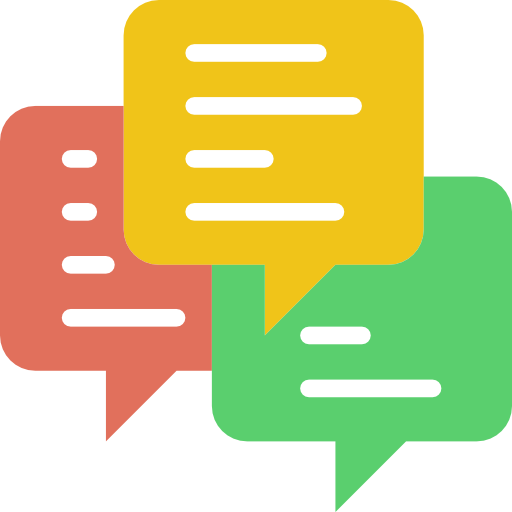 Fonte delll’immagine: Freepik.com
Unità 1: Coinvolgere e interagire con gli utenti nella formazione online
Sezione 1.3: Rispondere ai commenti degli utenti e affrontare i problemi
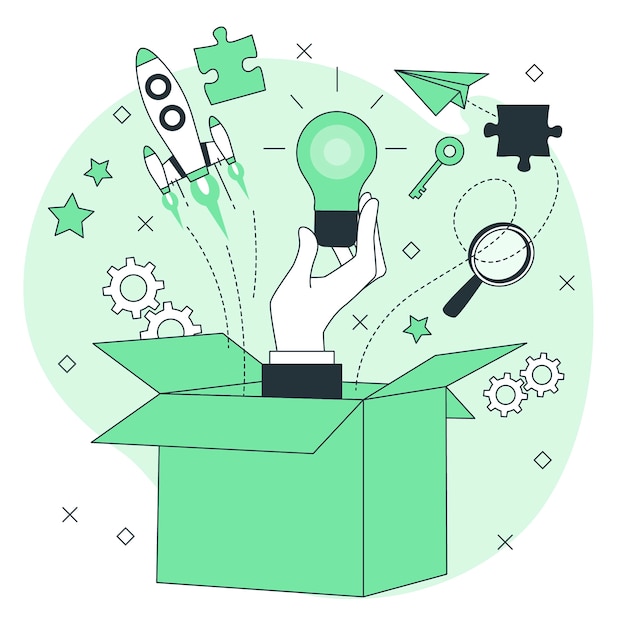 Tono rispettoso ed empatico: Rispondere ai commenti degli utenti in modo rispettoso ed empatico. Usare un tono educato e comprensivo per riconoscere le loro preoccupazioni. L’empatia aiuta a creare un rapporto e dimostra il proprio impegno a sostenere la loro esperienza di apprendimento.
Rispondere direttamente alle preoccupazioni: Rispondere direttamente alle preoccupazioni sollevate dagli utenti. Fornire informazioni, soluzioni o spiegazioni pertinenti per risolvere i problemi. Essere specifici e concisi nella risposta, concentrandosi su passi o chiarimenti praticabili.
Offrire soluzioni: Quando possibile, proporre soluzioni valide per risolvere i problemi degli utenti. Fornite istruzioni chiare  gli utenti a superare le difficoltà che potrebbero incontrare. Offrire risorse aggiuntive, indicazioni o approcci alternativi che possano aiutarli nel loro percorso di apprendimento.
Fonte delll’immagine: Freepik.com
Unità 1: Coinvolgere e interagire con gli utenti nella formazione online
Sezione 1.3: Rispondere ai commenti degli utenti e affrontare i problemi
Personalizzare le risposte: Quando possibile, personalizzare la propria risposta per far sentire gli utenti apprezzati e ascoltati. Rivolgersi a loro con il loro nome, far riferimento a punti specifici che hanno sollevato e adattare la propria risposta alla loro situazione specifica. La personalizzazione aiuta a creare un legame più significativo con gli utenti
Incoraggiare ulteriori comunicazioni: Incoraggiare gli utenti a continuare la conversazione se hanno ulteriori domande o necessitano di ulteriore assistenza. Fornire informazioni di contatto, come un indirizzo e-mail o un forum di supporto, a cui possano rivolgersi per ottenere ulteriori indicazioni. Far sapere loro che il loro feedback è apprezzato e che si è a disposizione per aiutarli
Feedback costruttivo: Se gli utenti esprimono critiche o suggerimenti per il miglioramento, rispondere con gratitudine e mentalità aperta. Riconoscere il loro feedback e far capire loro che il loro contributo è prezioso per migliorare l’esperienza formative. Ringraziarli per i loro suggerimenti e assicurare loro che si venga tenuto conto delle loro indicazioni per futuri aggiornamenti o miglioramenti
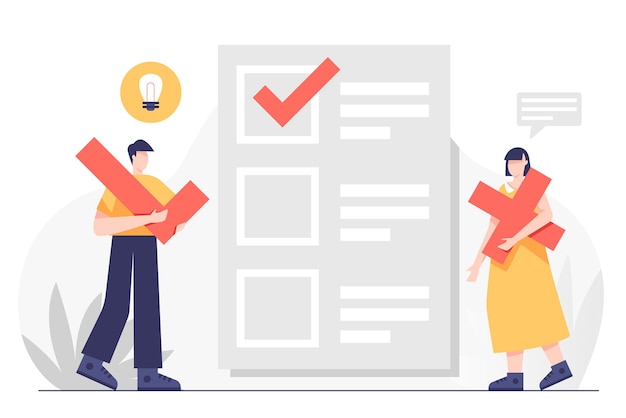 Fonte delll’immagine: Freepik.com
Unità 2: Analizzare e migliorare l’erogazione della formazione online
Sezione 2.1: Metriche e analisi per misurare il successo dell’erogazione della formazione online
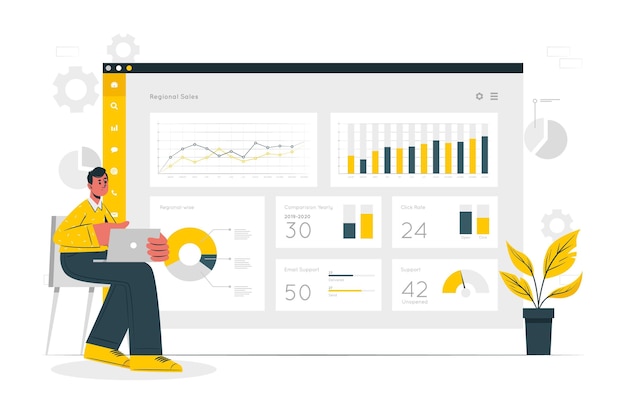 Per misurare il successo dell’erogazione della formazione online è necessario utilizzare metriche e analisi pertinenti per valutare i vari aspetti del programma di formazione. Ecco alcune metriche e analisi chiave che possono aiutare a misurare l’efficacia e l’impatto della formazione online:
 
Tassi di completamento: Misurare la percentuale di studenti che completano con successo il programma di formazione online. Questa metrica indica il coinvolgimento e l’impegno complessivo degli studenti nel completare la formazione
Tassi di partecipazione: Tracciare il livello di partecipazione e di impegno durante il programma di formazione. Misurare metriche come il numero di accessi, il tempo trascorso sulla piattaforma e le attività completate. Questo fornisce indicazioni sul livello di coinvolgimento e interazione degli studenti con i contenuti della formazione
Fonte delll’immagine: Freepik.com
Unità 2: Analizzare e migliorare l’erogazione della formazione online
Sezione 2.1: Metriche e analisi per misurare il successo dell’erogazione della formazione online
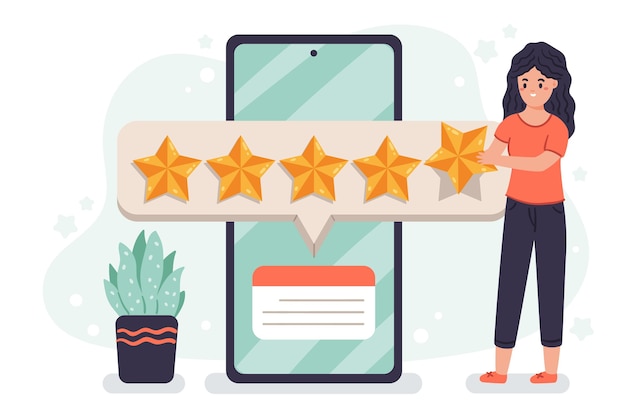 Prestazioni di valutazione: Analizzare le prestazioni degli studenti nelle valutazioni, nei quiz o nelle verifiche delle conoscenze. Misurare metriche come i punteggi medi, le percentuali di superamento e i miglioramenti nel tempo. Questo aiuta a valutare l’efficacia dei contenuti formativi e la misura in cui gli studenti hanno acquisito le conoscenze o le competenze previste
Soddisfazione dei partecipanti: Raccogliere i feedback degli studenti attraverso sondaggi o moduli di feedback per misurare la loro soddisfazione nei confronti del programma di formazione online. Valutare la loro percezione dei contenuti formativi, dei metodi di erogazione, dell’esperienza utente e dell’efficacia complessiva. Questo fornisce indicazioni sulla qualità della formazione e sulle aree di miglioramento
Fonte delll’immagine: Freepik.com
Unità 2: Analizzare e migliorare l’erogazione della formazione online
Sezione 2.1: Metriche e analisi per misurare il successo dell’erogazione della formazione online
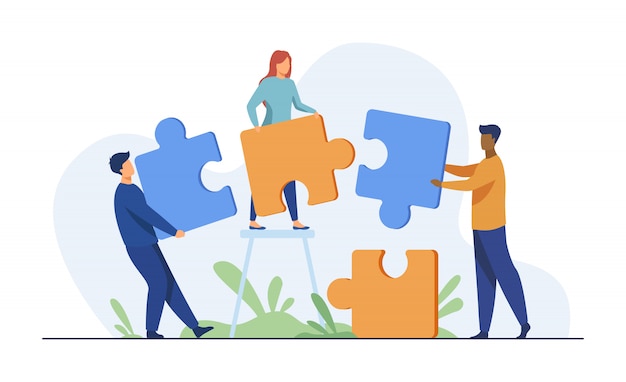 Applicazione delle conoscenze: Valutare la capacità degli studenti di applicare le conoscenze o le competenze acquisite in situazioni reali. Ciò può essere fatto attraverso valutazioni pratiche, studi di caso o valutazioni delle prestazioni. Misurare la misura in cui gli allievi possono trasferire efficacemente il loro apprendimento a scenari pratici
Coinvolgimento tra pari: Analizzare il livello di interazione e collaborazione tra gli studenti. Misurare metriche come la partecipazione ai forum di discussione, il feedback tra pari o il completamento di progetti collaborativi. Ciò indica l’efficacia dell’ambiente di formazione online nel promuovere l’apprendimento tra pari e la condivisione delle conoscenze
Fonte delll’immagine: Freepik.com
Unità 2: Analizzare e migliorare l’erogazione della formazione online
Sezione 2.1: Metriche e analisi per misurare il successo dell’erogazione della formazione online
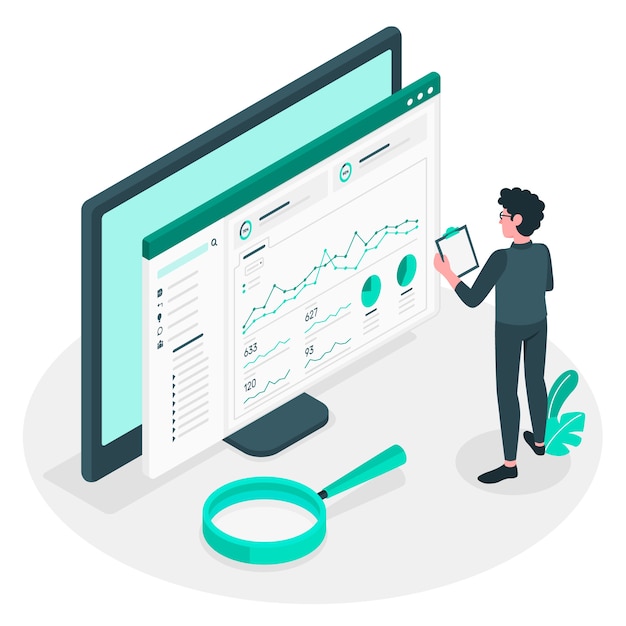 Analisi dell’apprendimento: Utilizzare piattaforme o strumenti di analisi dell’apprendimento per tracciare il comportamento degli allievi, i modelli di coinvolgimento e i dati sulle prestazioni. Analizzare dati come la percentuale di clic, il tempo trascorso sul compito, l’utilizzo delle risorse o le interazioni sociali.  In questo modo si ottengono informazioni più approfondite sulle preferenze degli studenti, sulle sfide e sulle opportunità di miglioramento
Impatto sul business: Valutare l’impatto aziendale del programma di formazione online misurando le metriche pertinenti legate agli obiettivi organizzativi. Ad esempio, misurare  il miglioramento delle prestazioni, della produttività, della soddisfazione o degli indicatori chiave di prestazione (KPI) relativi agli obiettivi della formazione. Questo aiuta a dimostrare il valore tangibile e il ritorno sull’investimento (ROI) del programma di formazione.
La misurazione delle metriche della formazione online è indispensabile per garantire l’utilità dell’esperienza di apprendimento online. Con ogni dato, si ha l’opportunità d’oro per apportare modifiche.
Fonte dell’immagine: Freepik.com
Riassumendo
Coinvolgere gli studenti nella formazione online
Apprendimento sociale e collaborazione
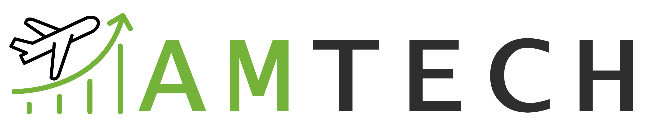 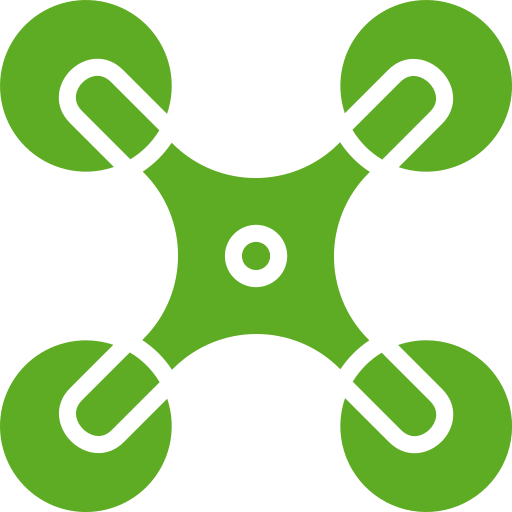 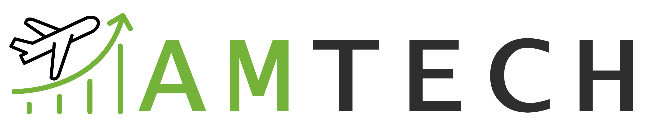 È importante personalizzare i contenuti e aggiungere risorse interattive
È fondamentale per una formazione online efficace
Monitoraggio del coinvolgimento degli utenti
Analizzare le metriche della formazione
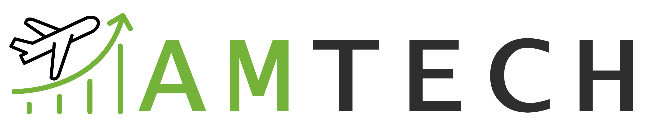 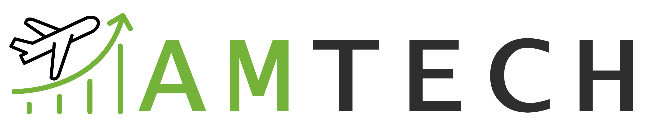 Può aiutare a migliorare i contenuti della formazione e il coinvolgimento degli utenti
Favorisce un senso di comunità e migliora l’impegno
Fonte dell’imagine: Flaticon.com
Grazie!
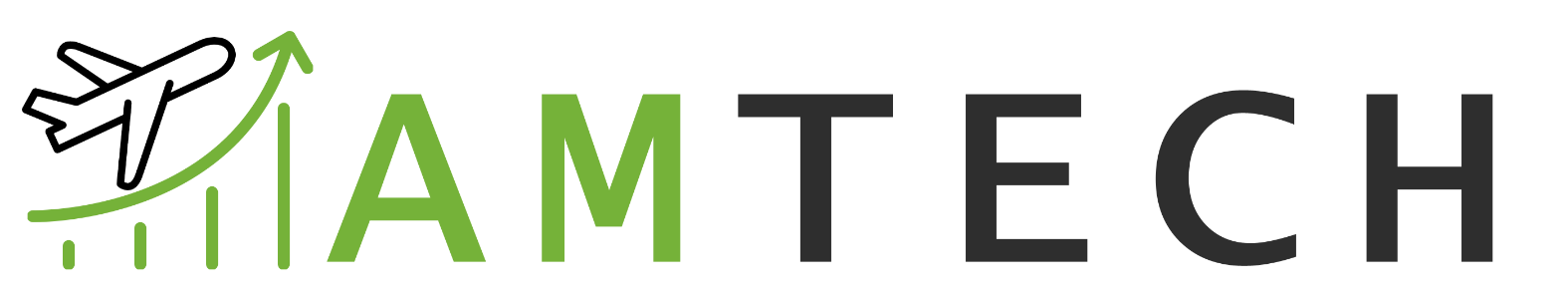